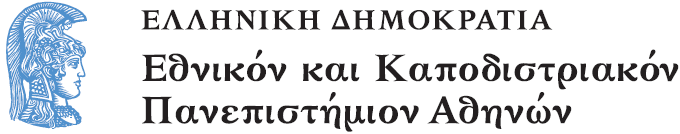 Πρακτική Άσκηση σε σχολεία της δευτεροβάθμιας εκπαίδευσης
Ενότητα 3: Παράδειγμα από Α΄ Λυκείου: Ανισοτικές σχέσεις στο τρίγωνο

Δέσποινα Πόταρη
Σχολή Θετικών επιστημών
Τμήμα Μαθηματικό
Πρακτική Άσκηση σε σχολεία της δευτεροβάθμιας εκπαίδευσης
Δέσποινα Πόταρη
Συζήτηση 1 (1/2)
Καθ: Έχω μια ευθεία (ε) και ένα σημείο Α. Ποιο είναι το συμμετρικό του σημείου Α ως προς την (ε)
Οι μαθητές δεν θυμούνται. Κάποιος λέει για προβολή. Ο εκπαιδευτικός φέρνει το συμμετρικό.
Α
Μ
Α΄
Συζήτηση 1 (2/2)
Καθ. Τι σχέση έχει το τμήμα ΜΑ και ΜΑ΄;
Μαθ. Ισαπέχουν
Καθ. Είναι ίσα. Αιτιολόγηση γι αυτό;
Μαθ. Αφού ισαπέχουν
Καθ. Πώς μπορείτε να το αιτιολογήσετε;
Ένας μαθητής συγκρίνει τα τρίγωνα
Καθ. Η ευθεία ε τι είναι στο τμήμα ΑΑ΄
Μαθ. Μεσοκάθετος
Καθ. Και τι ξέρετε για τα σημεία της μεσοκαθέτου;
Μαθ. Ισαπέχουν
Συζήτηση 2 (1/2)
Έχουμε τα σημεία Α και Β όπως στο σχήμα και μια ευθεία ε. Υπάρχει σημείο πάνω στην ε  Κ ώστε το άθροισμα ΚΑ και ΚΒ να είναι ελάχιστο;
Β
Κ
Α
Συζήτηση 2 (2/2)
Μαθ. Τι θα πει ελάχιστο;
Καθ. Τι θα πει ελάχιστο; Αν πάρω ένα σημείο έχω το άθροισμα, αν πάρω άλλο σημείο το άθροισμα μεταβάλλεται.
Μαθ. Είναι το σημείο τομής της ε με τη ΒΑ.
Καθ. Ο συμμαθητής σας ισχυρίζεται δηλαδή ότι αυτό το σημείο έχει τη ζητούμενη ιδιότητα.
Μαθ. Παίρνουμε ένα σημείο Μ στην ε , θ’ αποδείξουμε ότι ΑΒ<ΑΜ+ΜΒ
Καθ. Αν έχετε ένα σημείο Μ με βάσει την τριγωνική ανισότητα ΒΑ<ΒΜ+ΜΑ. Το ΑΒ δεν είναι ΚΑ+ΚΒ; Έχετε ερώτηση μέχρι εδώ; Είναι πλήρως κατανοητό;
Συζήτηση 3 (1/4)
Καθ.Το αλλάζουμε όμως το πρόβλημα. Το ίδιο ερώτημα με τα Α και Β να βρίσκονται στο ίδιο ημιεπίπεδο. Να βρείτε σημείο στην Κ ώστε το άθροισμα ΚΑ +ΚΒ να είναι ελάχιστο. Είναι κατανοητό απ΄ όλους το πρόβλημα;
Μαθ1. Να πάρω το ΑΒ. Να φέρω ένα κύκλο με διάμετρο το ΑΒ. Εκεί που ο κύκλος αυτός θα εφάπτεται με την ευθεία θα είναι το σημείο
Μαθ2: Δεν το κατάλαβα.
Ο Μαθ1 το περιγράφει. Προσθέτει «Απλά τώρα που το σκέφτομαι καλύτερα»
Ο καθηγητής σχεδιάζει στον πίνακα ένα κύκλο που δεν εφάπτεται ούτε τέμνει τον κύκλο.
Μαθ1. Αλλά αν φέρουμε κάθετη στην ευθεία (εννοεί από το μέσο του ΑΒ) στην ευθεία τότε το σημείο;
Μαθ2. Να πω μια ιδέα; Μήπως δεν υπάρχει;
Καθ. Γιατί;
Συζήτηση 3 (2/4)
Μαθ2: Η ελάχιστη απόσταση είναι στην ευθεία, αφού δεν τέμνει, δεν θα υπάρχει
Μαθ3 (κάτι λέει- δεν είναι σαφές)
Καθ. Τι εννοείς; Έλα στον πίνακα.
(Σχεδιάζει ένα ορθογώνιο τρίγωνο με την κορυφή της ορθής γωνίας το ζητούμενο σημείο)
Μαθ4: Εϊναι μια παραλαγή του προηγούμενου και ενδεχομένως να μην υπάρχει.
Ένας μαθητής λέει για το μέσο ευθείας. Μια μαθήτρια λέει για το Ρ (το ίχνος της καθέτου από το μέσο του ΑΒ)
Καθ. Μπορείτε να αποδείξετε ότι το Ρ έχει τη ζητούμενη ιδιότητα;
Συζήτηση 3 (3/4)
Κ. Αν πάρουμε ένα σημείο Μ τότε ΡΑ+ΡΒ<ΜΑ+ΜΒ;
Μαθ. Να φέρουμε κάθετη στο μέσο..
Μαθ.3. Εγώ πιστεύω ότι δεν υπάρχει. Γιατί έστω τυχόν σημείο Μ τότε ΜΑ+ΜΒ και αν πάρουμε ένα άλλο σημείο το άθροισμα θα είναι το ίδιο, το ένα θα μικραίνει και το άλλο θα μεγαλώνει. 
Μαθ.1 ΑΝ είναι όμως πολύ πέρα θα μεγαλώνουν και τα δύο.
Καθ. Άρα το άθροισμα;
Μαθ. Κάθετη από το Β στην ε. Αυτό είναι το σημείο.
Καθ. Κάποιος μπορεί να πει το ίδιο για το Α.
Συζήτηση 3 (4/4)
Καθ. Μήπως βοηθάει η πρώτη περίπτωση; Τα σημεία ήταν εκατέρωθεν.
Μαθ. Αν φέρουμε το συμμετρικό του Α ως προς την ε. ΤΙ γίνετε;
Μαθ2. Να τραβήξουμε, να φέρουμε.
Καθ. Έχει το σημείο Κ τη ζητούμενη ιδιότητα; Τι λέτε; Αν πάρω ένα σημείο Μ στην ευθεία το ΜΑ και ΜΑ΄ τι σχέση έχουν;
Άρα ΜΑ+ΜΒ =ΜΑ΄+ΜΒ
Καθ. Πότε γίνεται ελάχιστο αυτό;
Μαθ. Στο Κ
Καθ. Βέβαια αν πάρετε το συμμετρικό του Β πάλι από το ίδιο το σημείο θα περάσει.
Ερωτήματα
Τι είναι το ιδιαίτερο που μπορούμε να δούμε σ’αυτό το μάθημα
Τι παρατηρούμε από τις ερωτήσεις που κάνει;
Ποια είναι η ιδέα «κλειδί». Πως μπορεί να υποστηριχθεί;
Τέλος Ενότητας
Χρηματοδότηση
Το παρόν εκπαιδευτικό υλικό έχει αναπτυχθεί στo πλαίσιo του εκπαιδευτικού έργου του διδάσκοντα.
Το έργο «Ανοικτά Ακαδημαϊκά Μαθήματα στο Πανεπιστήμιο Αθηνών» έχει χρηματοδοτήσει μόνο την αναδιαμόρφωση του εκπαιδευτικού υλικού. 
Το έργο υλοποιείται στο πλαίσιο του Επιχειρησιακού Προγράμματος «Εκπαίδευση και Δια Βίου Μάθηση» και συγχρηματοδοτείται από την Ευρωπαϊκή Ένωση (Ευρωπαϊκό Κοινωνικό Ταμείο) και από εθνικούς πόρους.
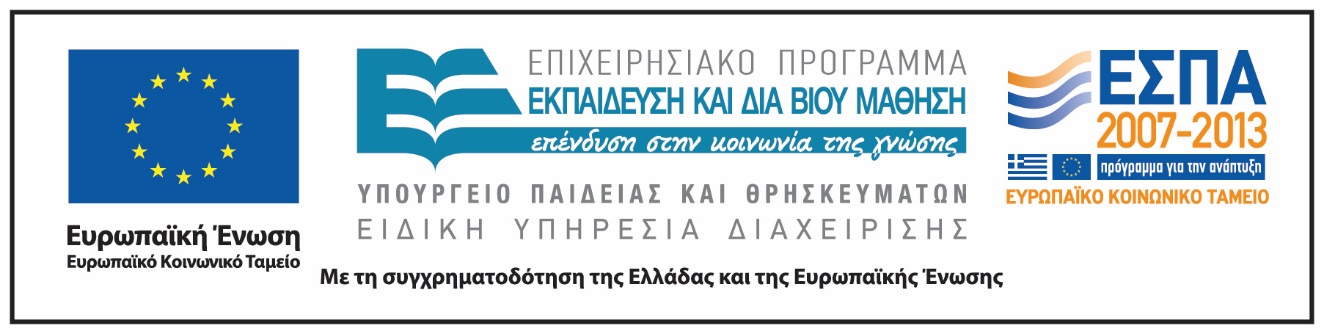 Σημειώματα
Σημείωμα Αναφοράς
Copyright Εθνικόν και Καποδιστριακόν Πανεπιστήμιον Αθηνών, Δέσποινα Πόταρη, Γιώργος Ψυχάρης 2014. Δέσποινα Πόταρη, Γιώργος Ψυχάρης. «Πρακτική Άσκηση σε σχολεία της δευτεροβάθμιας εκπαίδευσης. Παράδειγμα από Α΄ Λυκείου: Ανισοτικές σχέσεις στο τρίγωνο». Έκδοση: 1.0. Αθήνα 2014. Διαθέσιμο από τη δικτυακή διεύθυνση: http://opencourses.uoa.gr/courses/MATH239/.
Σημείωμα Αδειοδότησης
Το παρόν υλικό διατίθεται με τους όρους της άδειας χρήσης Creative Commons Αναφορά, Μη Εμπορική Χρήση Παρόμοια Διανομή 4.0 [1] ή μεταγενέστερη, Διεθνής Έκδοση.   Εξαιρούνται τα αυτοτελή έργα τρίτων π.χ. φωτογραφίες, διαγράμματα κ.λ.π.,  τα οποία εμπεριέχονται σε αυτό και τα οποία αναφέρονται μαζί με τους όρους χρήσης τους στο «Σημείωμα Χρήσης Έργων Τρίτων».
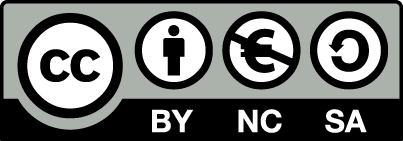 [1] http://creativecommons.org/licenses/by-nc-sa/4.0/ 

Ως Μη Εμπορική ορίζεται η χρήση:
που δεν περιλαμβάνει άμεσο ή έμμεσο οικονομικό όφελος από την χρήση του έργου, για το διανομέα του έργου και αδειοδόχο
που δεν περιλαμβάνει οικονομική συναλλαγή ως προϋπόθεση για τη χρήση ή πρόσβαση στο έργο
που δεν προσπορίζει στο διανομέα του έργου και αδειοδόχο έμμεσο οικονομικό όφελος (π.χ. διαφημίσεις) από την προβολή του έργου σε διαδικτυακό τόπο

Ο δικαιούχος μπορεί να παρέχει στον αδειοδόχο ξεχωριστή άδεια να χρησιμοποιεί το έργο για εμπορική χρήση, εφόσον αυτό του ζητηθεί.
Διατήρηση Σημειωμάτων
Οποιαδήποτε αναπαραγωγή ή διασκευή του υλικού θα πρέπει να συμπεριλαμβάνει:
το Σημείωμα Αναφοράς
το Σημείωμα Αδειοδότησης
τη δήλωση Διατήρησης Σημειωμάτων
το Σημείωμα Χρήσης Έργων Τρίτων (εφόσον υπάρχει)
μαζί με τους συνοδευόμενους υπερσυνδέσμους.